Методический советпедагогов МБДОУ Чупинского детского сададата проведения  17 декабря 2020 года
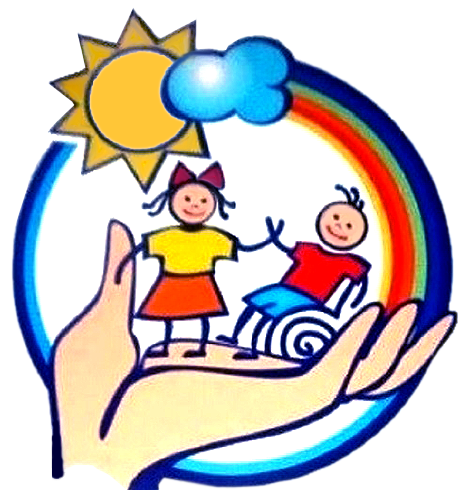 «Как работать с  родителями особых детей, если они не хотят идти навстречу?»
Подготовила и провела 
старший воспитатель Пашкова Г.Н.
Моя семья- моя поддержка и опора!
Любили тебя без особых причин 
За то, что ты - внук, 
За то, что ты - сын, 
За то, что малыш, 
За то, что растёшь, 
За то, что на папу и маму похож. 
И эта любовь до конца твоих дней 
Останется тайной опорой твоей.
Валентин Берестов
Семья – это безусловная любовь родителей к детям,
это  тыл, который помогает человеку превозмочь все тяготы современной жизни: стрессы, неприятности, отчуждение социума сверстников и т.д.
Почему родители не признают проблемы?
Причина в самооценке. Признать проблему ребенка для родителя значит признать наличие недостатка или ошибки в самом себе. Он отрицает проблему, чтобы защитить свою самооценку. 
Причина в удобстве. Родителям так проще. Если признать проблему, значит, нужно действовать. Они отрицают, что их участие может облегчить ситуацию, не хотят брать на себя ответственность, расходовать силы на преодоление проблемы. 
Причина в ассоциальности. Маргинальные родители не осознают и не выполняют свои родительские обязанности, не вовлечены в жизнь ребенка. Они не могут и не хотят быть помощниками в решении проблем ребенка.
Стадии принятия неизбежного были разработаны американским психологом Элизабет Кюблер-Росс:
Отрицание
Гнев
Торг или сделка
Депрессия
Принятие.
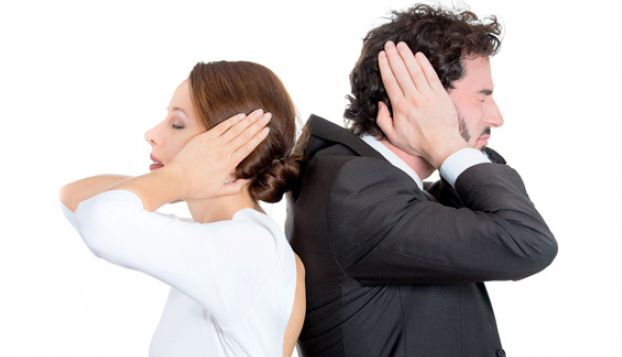 Первая реакция ‒ отрицание
Как правило, к данной категории относятся родители, узнавшие, что их ребёнок имеет отклонения интеллектуального характера (ЗПР, СДВГ, УО, аутизм).
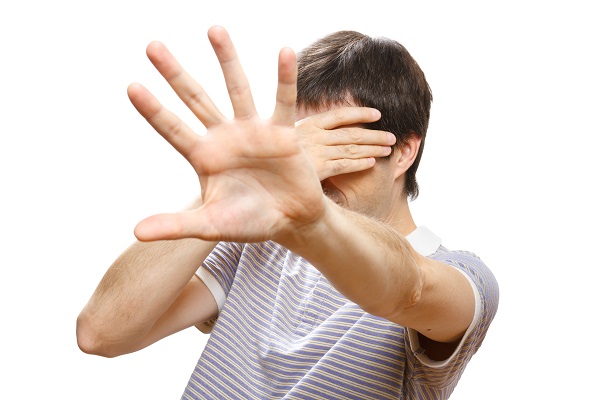 В основе этого поведения лежит отчаянная надежда на то, что те моменты, на которые обращают внимание педагоги, не так страшны и вообще – это преувеличение педагога.
Вторая реакция  ‒ гнев!
В стадию гнева попадают родители, не ожидающие от ребёнка каких либо отклонений в развитии, но, уже присмотревшись, замечают какие-то особенности, отличающиеся от нормы, поэтому гнев в равной степени может доставаться, как педагогу, так и ребёнку
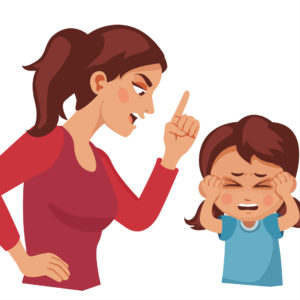 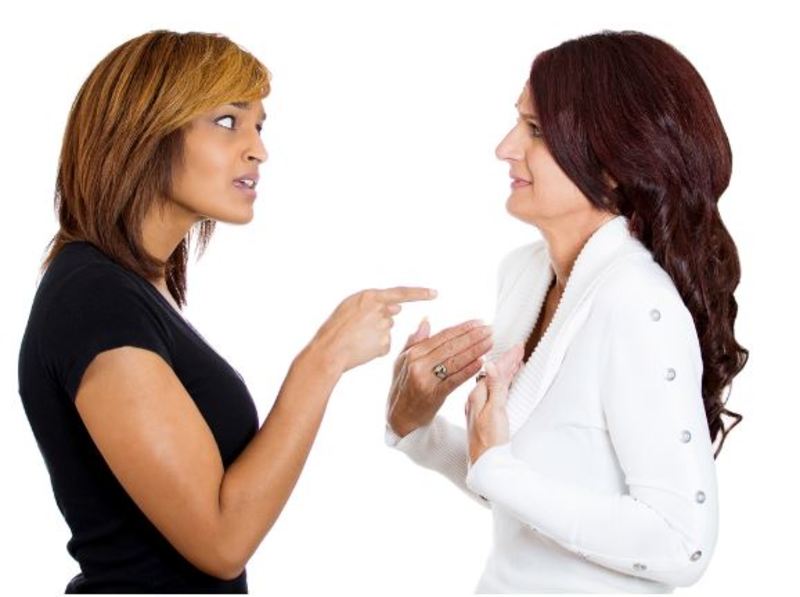 В стадии гнева родители:
ругают ребёнка:
конфликтуют с педагогами:
«Что трясёшься весь? Взял карандаш в руку правильно и стал красиво рисовать дорожку, быстрее, быстрее» (при этом у ребёнка ДЦП сопровождаемая спастикой или парезом рук);

«Быстро сел и слушай, что тебе говорят, не вертись!» (ребёнок с СДВГ).
Упрекают педагогов, что недостаточно хорошо занимаются с ребёнком, не нашли к нему подход и т.д.
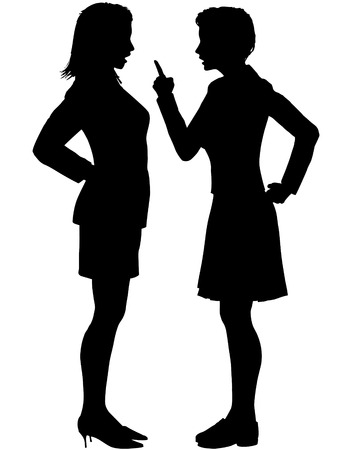 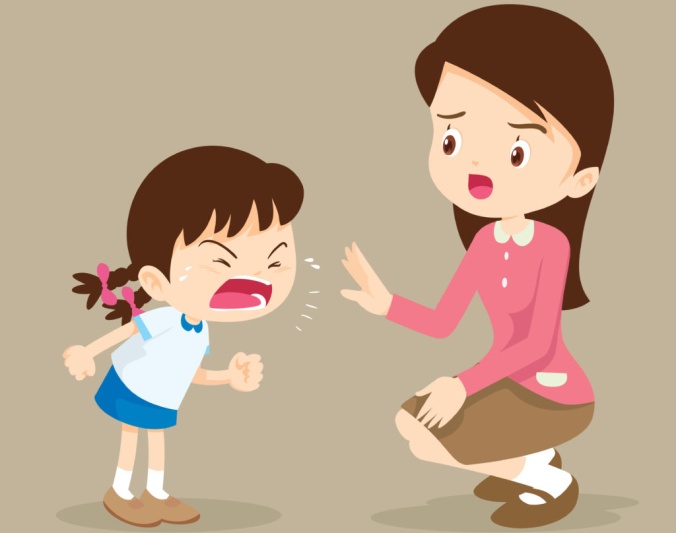 Характеристика родителей в стадии торга (сделки)
«Помогите/ вылечите/ сделайте моего ребёнка нормальным, я вас озолочу/ отблагодарю/ расскажу всем какой вы классный специалист.»
«Господи, помоги моему ребёнку, а я пожертвую деньги на строительство храма, больницы, буду помогать бедным и т.д.»
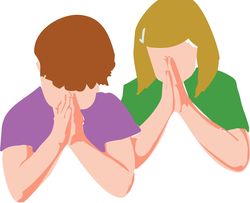 Ребёнку говорится примерно следующее: «Будешь делать так, как тебе говорит врач/психолог и ты будешь здоров. А когда выздоровеешь, мы поедем / купим/ заведём собаку».
Если «Высшие силы» не помогли, а у данного специалиста не оказалось «волшебной таблетки», после разочарования начинается депрессия
Родители «опускают руки» и возникает следующая реакция ‒ чувство вины — переживание родителей по поводу их проступков, которые, как они полагают, и привели к заболеванию ребенка.
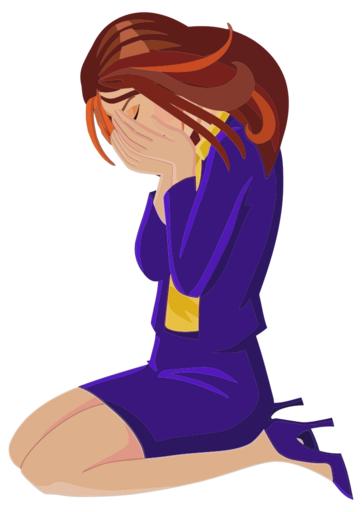 У родителей начинают формироваться негативные, настороженные чувства по отношению к окружающим людям и специалистам здравоохранения и образования. Это в свою очередь приводит к отказу родителей от сотрудничества.
Стадия - принятия
Родители начинают принимать диагноз и частично понимать его смысл, они признали, что особенность ребёнка никуда не денется сама по себе и смирились с тем, что надо оказывать помощь ребёнку.
Родители начинают самостоятельно обращаться за помощью  к специалистам.
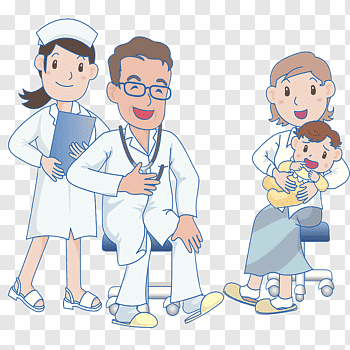 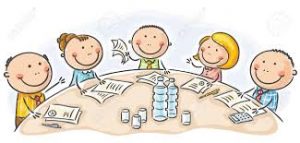 Почему родители не хотят признавать проблемы?
Причина в самооценке. Признать проблему ребенка для родителя значит признать наличие недостатка или ошибки в самом себе. Часто родители сваливают вину на педагогов: «вы к нему придираетесь», «хотите убрать неудобного ребенка?!»
Причина в удобстве. Родителям так проще. Если признать проблему, значит, нужно действовать. От них вы можете услышать: «Не говорит? Заговорит попозже, я тоже поздно начала говорить», «Не хочу я обращаться в больницу, никаких лекарств мы ему давать ни будем», «Мне что, предлагаете на занятиях с ним сидеть?».
Причина в асоциальности. Родители с низкой социальной ответственностью не осознают и не выполняют свои родительские обязанности, не вовлечены в жизнь ребенка.
Как помочь родителям перейти на стадию принятия проблемы?
Всегда реагировать на проблемное поведение ребёнка, немедленно ставить родителей в известность о событии, которое у вас вызвало тревогу. 
Ставить скромные цели. Они достижимы. Объяснять родителям, что если ребёнок в силу своих физиологических особенностей не понимает задачу, значит, её надо разбить на короткие этапы.
3. Признавать чувства
За рассказом о проблеме может следовать негативная эмоция. Родителям нужно давать прямой ответ: «Вы на нас не злитесь, и, пожалуйста, не повышайте голос. Мы понимаем, что вам может и не очень приятно это слышать, но вы присмотритесь к ребёнку дома, понаблюдайте за ним. Для сравнения попробуйте найти информацию, что примерно ребёнок к 4 годам должен знать и уметь (сколько слов произносить и т.д.)». 
Этим самым, вы отведете от себя лишний гнев, когда родители самостоятельно убедятся в своей проблеме.
4. Предлагать варианты дальнейших действий:
а) Подождите, пока родители сами не обратятся к вам за помощью, «Что теперь нам делать?» 
б) Далее поэтапно предлагайте варианты дальнейших действий. (О них поговорим позже) «Я могу посоветовать вам обратиться к …,»
в) Родители успокоятся, когда поймут как им дальше действовать.
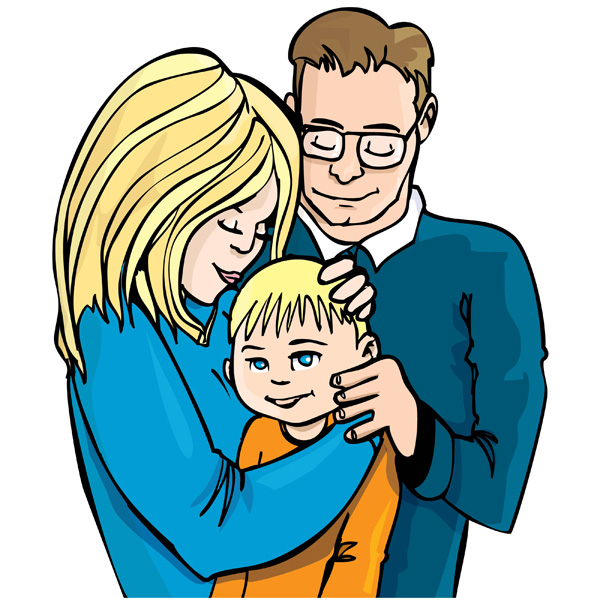 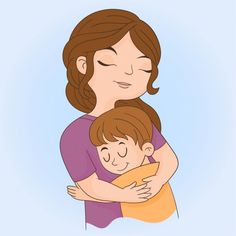 Стресс – не время для воспитания
Когда родители не хотят говорить о проблемах ребенка, с ними нужно говорить о решениях.
В сложных ситуациях говорите меньше, чем родитель. От вашей способности продемонстрировать внимательное слушание зависит ход дальнейшего диалога. Дайте высказаться. 
Если родитель говорит, что дело в «таком характере» ребенка, задайте вопрос: «А какой у него характер?»
Настраивайте на поиск решений. Не говорите: «У Вашего ребенка есть проблема» или «Он плохо себя ведет».
Используйте вопросы и высказывания, которые направлены на поиск выхода: «Как мне, по-вашему, стоит действовать, когда он …?», «Как вы хотели бы, чтобы мы решили эту проблему?», «Какой результат мы получим?», «При каких условиях это сработает?», «Как нам сделать это возможным?».
Используйте любую возможность, чтобы рассказать о малейших достижениях в развитии ребёнка
Опишите действия, которые ребёнку удалось закрепить, расскажите с каким настроением ребёнок ходит на индивидуальные занятия со специалистами.
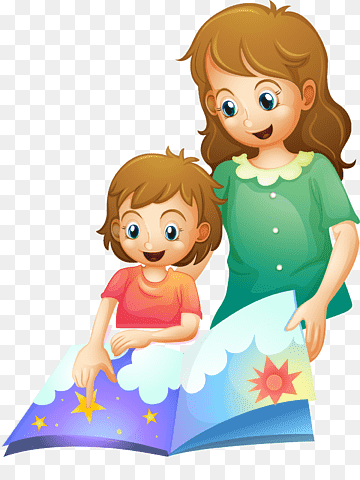 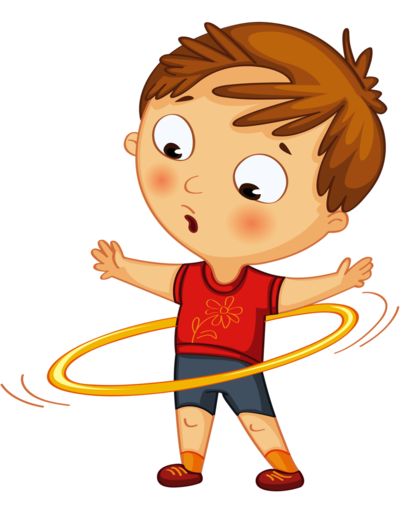 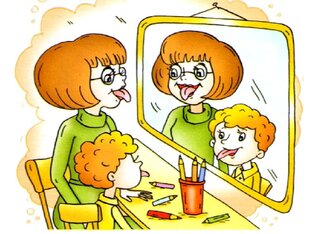 Для работы с чувством вины родителей показали свою эффективность следующие приемы (варианты действий):
Использование авторитета педагога.
Предложить рабочее сотрудничество: специалисты, работающие с ребёнком, не судьи семьи, они не будут выяснять причины отклонений в развитии ребёнка, а  будут активно работать в пользу интересов ребёнка.
Научить родителей ограничения и запреты превратить в правила поведения.
Практическое задание: как запрет превратить в правило?
Запрет:
Нельзя переходить улицу на красный свет 
Не спеши во время еды 
Не кричи так громко 
Не рисуй в книжке / на стене/на холодильнике
Нельзя выкрикивать с места во время занятия 
Не бегайте!
Правило:
Нужно переходить улицу только тогда, когда светит зелёный огонёк светофора
Кушай спокойно
Разговаривай тихо
Рисуй на бумаге
Хочешь что-то сказать, подними руку
В группе мы ходим шагом.
Когда педагог обговаривает с детьми определенные правила, он должен объяснить причину, «а почему?», к чему может привести неисполнение правил.
Почему надо переходить дорогу только на зеленый огонёк?
Почему надо кушать спокойно?
Почему в группе нельзя громко кричать? А где можно? (дать детям альтернативу).
Почему нельзя рисовать в книжке? и т.д.
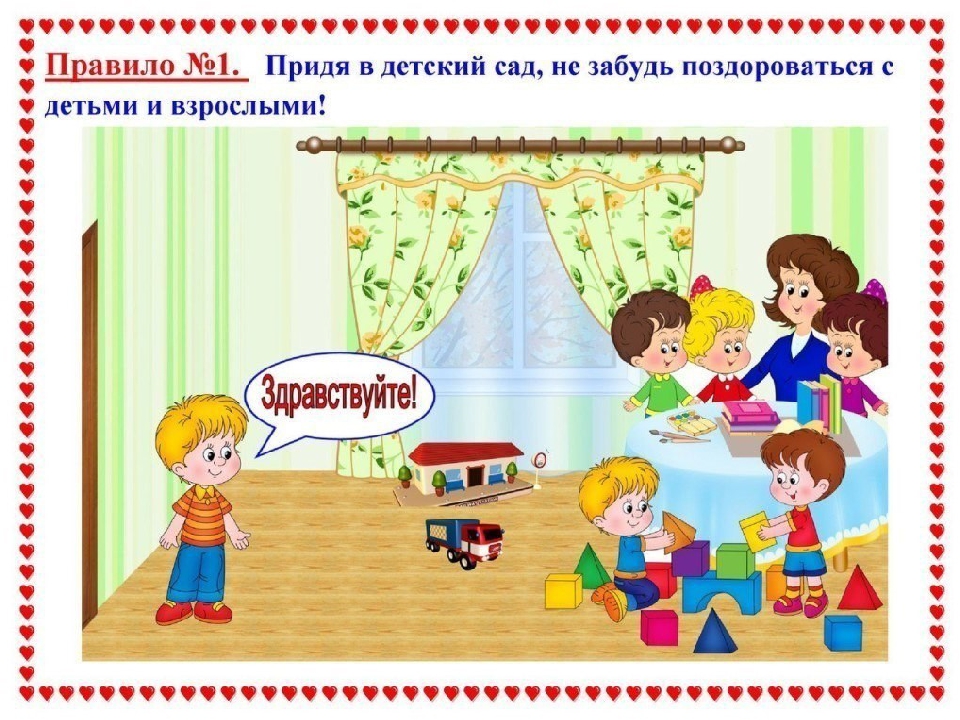 Как убедить родителей в необходимости прохождения ПМПК?
Следует пояснить, что в самой процедуре обследования на ПМПК нет ничего страшного и предосудительного. Специалисты выслушают родителей и ребенка,  расспросят их об имеющихся проблемах, ознакомятся с характеристикой воспитателей и специалистов, дадут рекомендации, что делать дальше.
Родителям необходимо тактично дать понять, что может быть поздно… 
Не решая проблему, родители не смогут помочь ребёнку, не облегчат ему жизнь, а как раз наоборот, очень сильно её усложнят, а в некоторых случаях – даже сделают её невыносимой.
Приемы как убедить:
Ознакомление родителей с требованиями, предъявляемыми к уровню освоения образовательной программой (т.е. родители должны иметь чёткое представление, что примерно должен знать и уметь ребёнок в том или ином возрасте)
Привлечение родителей к обсуждению проблем ребёнка, только не в присутствии других родителей. 
Приглашение родителей на занятия (фронтальные и индивидуальные). Воочию убедиться в том, что ребёнок с трудом осваивает образовательную программу, родителям помогает присутствие на некоторых занятиях.
Полная и достоверная информация о ПМПК. После обследования ребёнка специалисты комиссии не ставят никаких диагнозов, а дают рекомендации о том, какая образовательная программа будет под силу ребёнку (то есть которую он сможет успешно освоить), какие требования предъявлять к ребёнку бесполезно и как с ним следует работать.
Далее слайды для закрепления
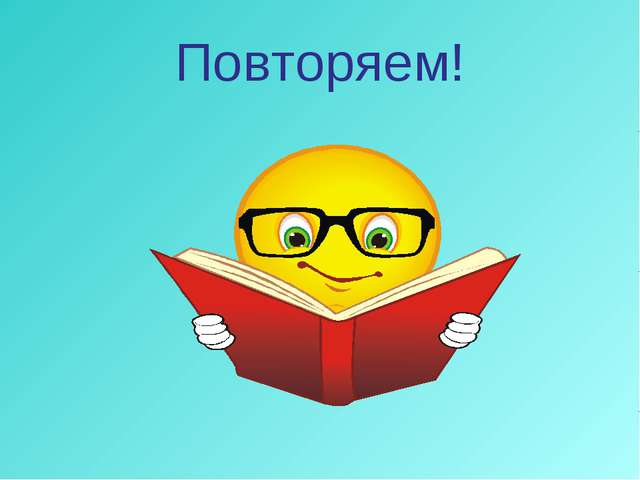 Роль родителей в процессе развития и обучения ребёнка с ОВЗ.
Родители – самые важные люди в жизни ребёнка.
Если родители не принимают его особенности, не могут его полюбить таким, какой он есть – ребенок это чувствует, и это непринятие негативно сказывается на его самооценке и дальнейшем развитии.
Ребёнку необходимы от родителей принятие, поддержка, уверенность в том, что у него всё получится, и конкретные действия для получения помощи.
Родителям, прежде всего, необходимо успокоится и не отказываться от социальных связей, не оставаться один на один со своей проблемой. Необходимо найти людей (родственники, педагоги, подруги и т.д.)с которыми вы сможете открыто говорить о своих проблемах, даже о самых, как вам кажется, неприемлемых и ужасных.
Нужно постараться найти единомышленников, то есть людей, у которых тоже есть особые дети. Если вы найдете поддержку, сможете делиться своими чувствами и эмоциями с другими людьми, то это непременно ускорит процесс принятия особенностей ребенка.
Что делать родителям?
Для начала родителям придётся не только понять, но и принять тот факт, что ребёнок будет обучаться медленнее ровесников. 
Не следует требовать от ребёнка слишком многого, следует быть терпеливыми к его особенностям, их нужно изучить (материалы из интернета доступны всем) и учитывать при общении.
Усилиями одних только занятий с воспитателями и домашних занятий проблему ЗПР не решить. Поэтому родителям, желающим помочь своему ребёнку, необходимо обращение за квалифицированной помощью к профильным специалистам: учителю-логопеду, учителю-дефектологу,  педагогу-психологу или врачу-психотерапевту. 
С учётом индивидуальных особенностей они дадут рекомендации, что именно нужно делать.
Общие советы родителям:
Ежедневно по 30-40 минут дома уделять общению с ребёнком, не лишать его внимания, общаться, задействовать других родственников.
Обеспечить комфортную атмосферу в семье.
Нормализовать режим дня, приобщать к здоровому образу жизни, обеспечить сбалансированное питание, увеличить двигательную активность и пребывание на свежем воздухе.
Общаться с другими родителями таких же детей (например, через сообщества в соцсетях).
Организовывать общение ребёнка с ровесниками.
Не говорить ребёнку, что он особенный. Не жалеть, что он не такой, как все.
Поручать домашние дела, уход за животными, обучать самообслуживанию.
Не повышать голоса, быть терпеливыми, что бы ни произошло.
Вести дневник, чтобы отмечать все успехи, — эти записи помогут скорректировать дальнейшую работу.
Рекомендации педагогам, как помочь родителям особенного ребёнка
Разобраться, почему родители не признают проблему.
Определить, почему ребенок плохо себя ведет или не любит заниматься.
Соблюдать в работе со сложным ребёнком определенные  принципы
Снизить остроту психологических проблем ребёнка.
Говорить с родителями о решениях.
Определить, почему ребенок плохо себя ведет или не любит заниматься.
Это реакция  на эмоциональные или учебные сложности. 
Ребёнок  ищет внимания, ему не хватает ласки, заботы.
Ребёнок «борется за власть», он ощущает, что находится в ситуации, когда ничего не решает сам. Хочет влиять на происходящее. 
Ребёнок мстит, испытывает боль из-за  того, что у него чего-то нет или не так одет и т.д.
Ребёнок  хочет вызвать жалость, чтобы от него отстали, обычно потому, что не верит, что может.
Этапы осознания родителями, что у них особенный ребёнок:
Семья замечает какие то отклонения в развитии и поведении ребёнка, но не обращает на это внимание, считая, что с возрастом пройдет.
Педагоги сообщают семье о проблемах в развитии ребёнка и предлагают пройти обследование, но родители не хотят этого делать, ссылаясь на различные причины.
Семья проводит обследование ребёнка после нажима ОО, «чтобы отстали», не понимая, что в первую очередь это необходимо ребёнку.
Семья узнает об особенностях в развитии ребёнка,0 но не принимает этого, считая, что врачи и педагоги ставят неправильные диагноз и рекомендации.
 Семья принимает сложившуюся ситуацию и живет дальше в интересах своего ребёнка и с учетом его потребностей.
Решение Методического совета от 17.12.2020 года
Продолжать системную работу по совершенствованию профессиональных педагогических компетенций по взаимодействию с родителями воспитанников  с ОВЗ и инвалидов.
Срок: постоянно. Ответственные: все педагоги
Педагогическим работникам применять эффективные педагогические технологии для создания благоприятного эмоционально-психологического климата в отношениях с родителями детей с ОВЗ и инвалидов.                            Срок: постоянно. Ответственные: все педагоги
В связи с проведением Методического совета в он-лайн формате, с целью подтверждения изучения методического материала по теме Методического совета, провести среди педагогических работников тестирование по теме: «Семья, воспитывающая ребенка с ограниченными возможностями здоровья, как объект социально-педагогической работы»                                        Срок: до 23 декабря 2020 г.
Ответственный: старший воспитатель Пашкова Г.Н.
Психолого-педагогической службе, в рамках функционирования ППк детского сада, держать на контроле вопрос взаимодействия с родителями детей с ОВЗ и инвалидов.                                                 Срок: постоянно
Жду от вас заполненного теста по теме Методического совета
Тест можно взять в методическом кабинете на столе у принтера, срок заполнения 
до 23 декабря 2020 года.

Спасибо всем за работу!
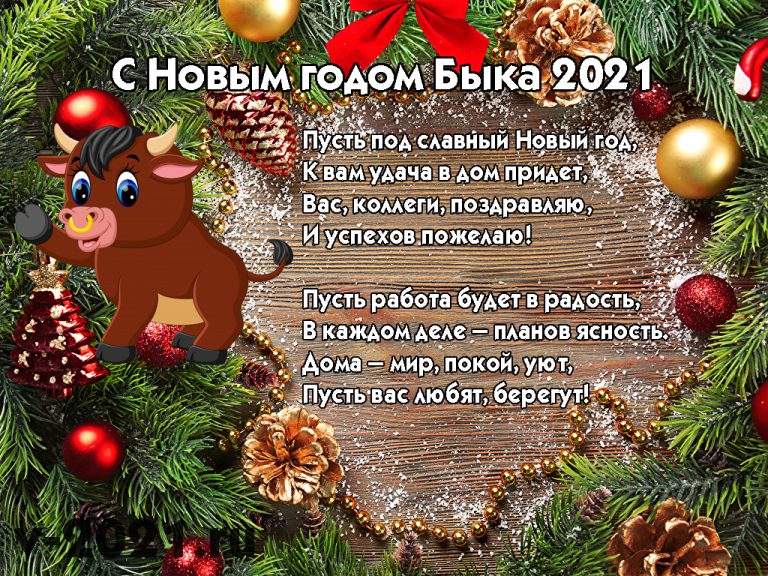